ŠVICA
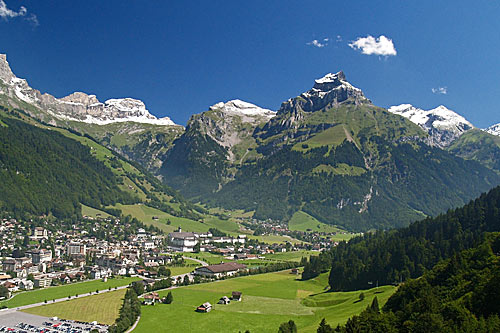 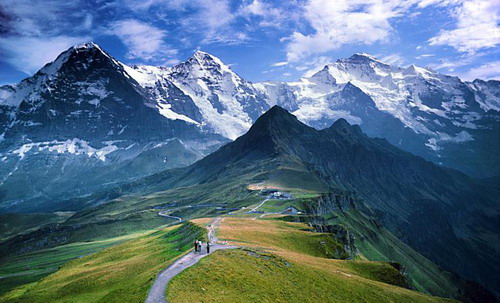 Osnovni podatki
uradni naziv
Confoederatio Helvetica Švicarska konfederacija

mednarodna oznakaSUI
velikost (km2)41. 286
politični sistemzvezna republika
uradni jezikinemščina, 
francoščina, 
italijanščina in 
retoromanščina
vera47, 6% katoliki, 
44, 3% protestanti, 
8, 1% ostali
BDP na prebivalca55. 711 USD (2007)
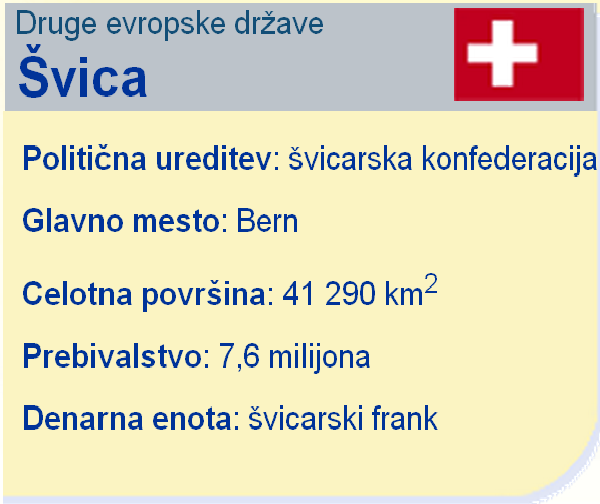 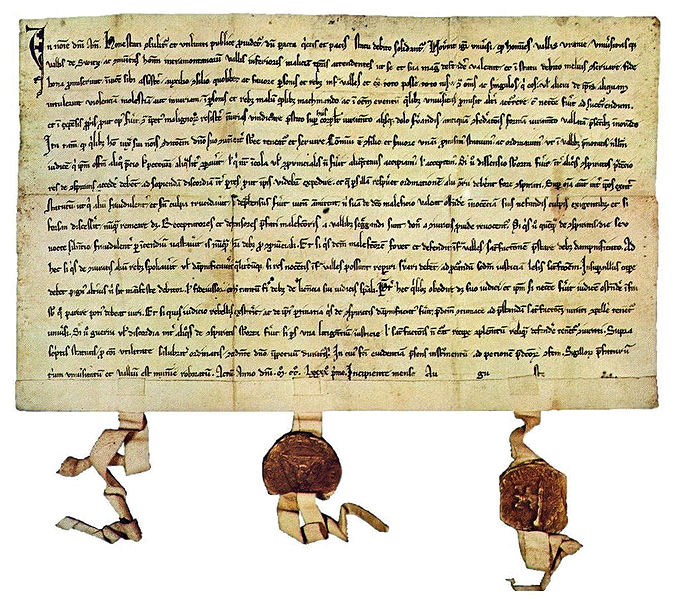 Kantoni
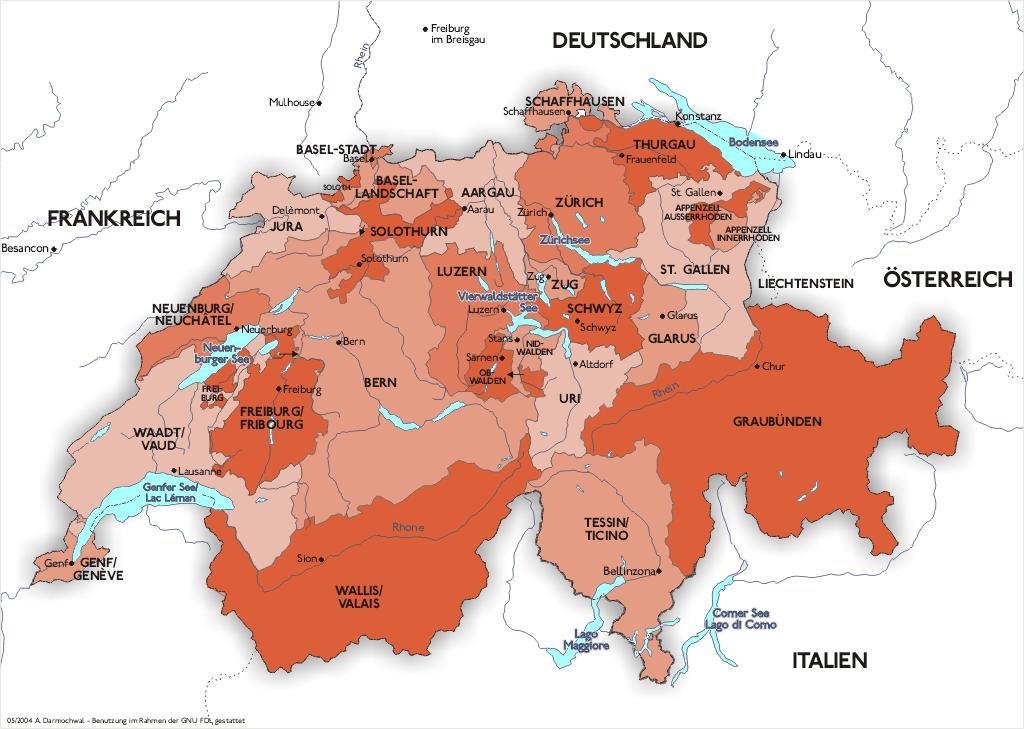 Švica ima 26 kantonov, ki imajo status zveznih dežel federacije. Vsak kanton je bil popolnoma neodvisna dežela s svojimi mejami, vojsko in denarno valuto, vse do ustanovitve Švicarske federacije leta 1848. Najmlajši ustanovljeni kanton je Jura, ki se je odcepil od kantona Bern leta 1979.

V 16. stoletju je Staro Švicarsko konfederacijo sestavljalo 13 kantonov dveh karakteristik: šest deželnih (ali gozdnih) kantonov in sedem mestnih (ali urbanih) kantonov. Čeprav so tehnično pripadali Svetemu rimskemu cesarstvu, so v resnici postali neodvisni po tem, ko je bil leta 1499 v bitki pri Dornachu poražen cesar Maksimilijan.
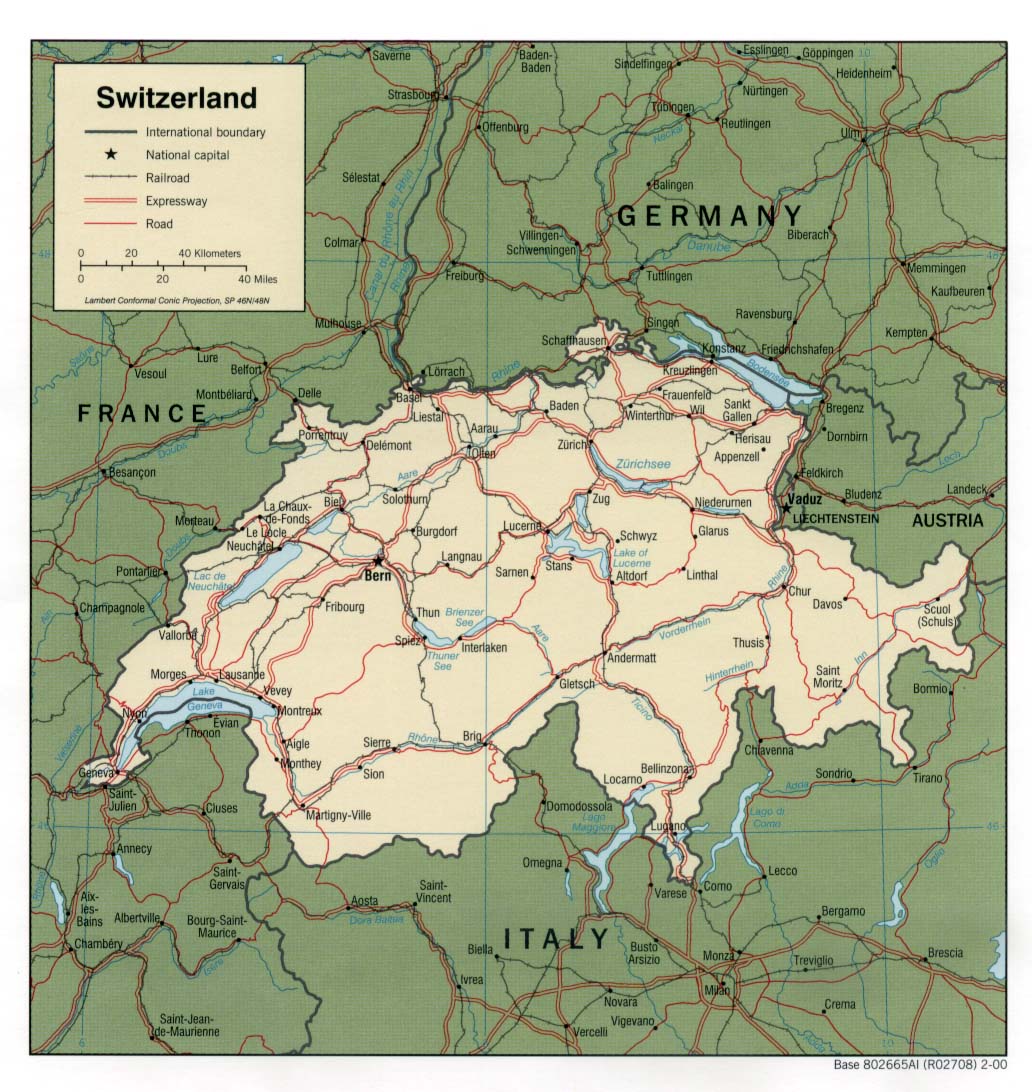 Lega

Srednja Evropa

Sosednje države:
Italija
Francija
Nemčija
Avstrija
Lihtenštajn

Celinska država: je brez stika z morjem
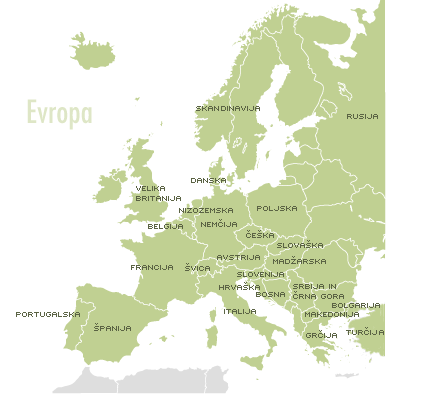 Relief

Delitev: Jura, Planota, Alpe

PLANOTA: od Ženevskega jezera na JZ do jezera Constance na SV. Predstavlja 30% celotnega površja, v njej je 2/3 celotnega prebivalstva
JURA: iz apnenca; od Ženevskega jezera do Rena; veliko fosilov in ostankov dinozavrov
ALPE: določajo podnebje in vegetacijo, predstavljajo pregrado; zavzemajo 2/3 površine
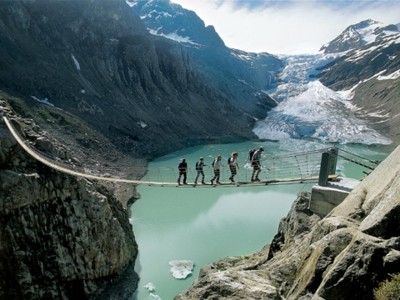 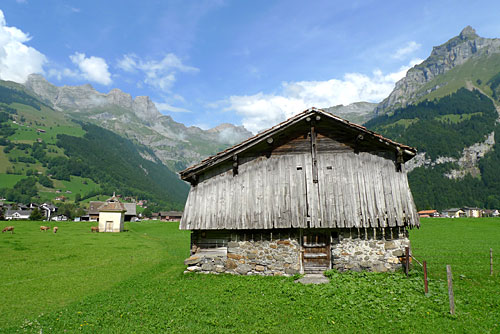 Podnebje
V višjih legah – alpsko
Zmerno celinsko z oceanskimi vplivi
Na J – submediteransko
 z toplim poletjem (okrog 20°C)
	 in milo zimo (okrog 2°C)
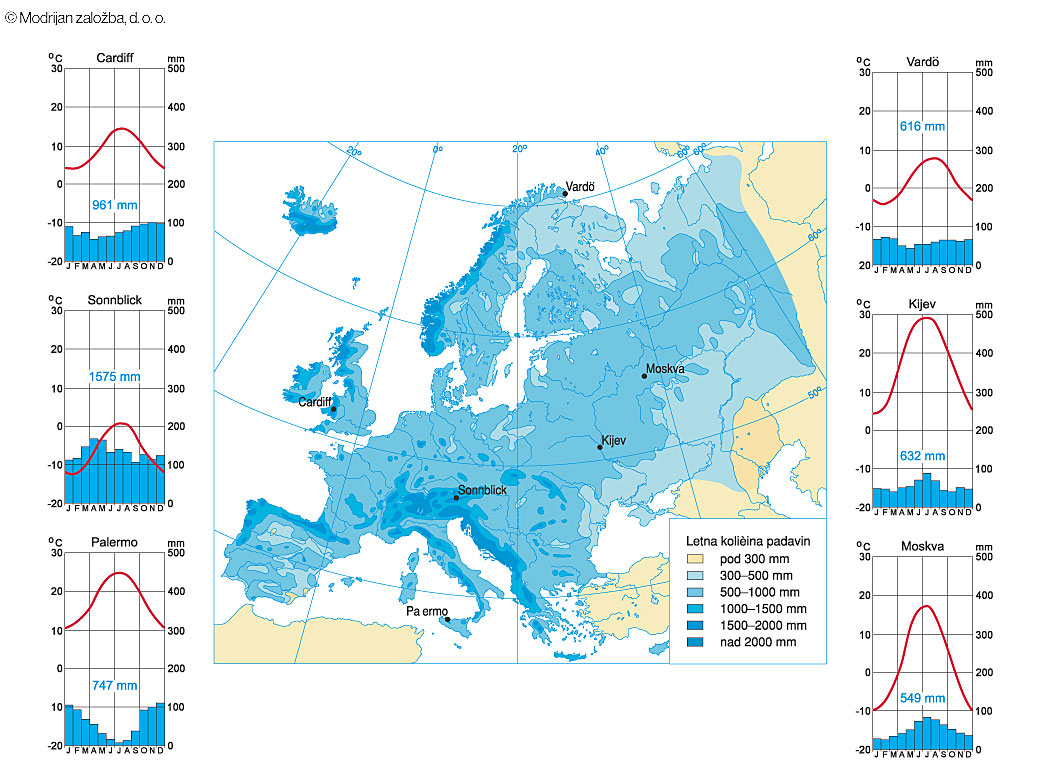 Rastlinstvo
Listnati gozd (hrast, bukev) do višine 1300 m


Iglasti gozd (jelka, bor in smreka) od 1300 m


Kostanjevi gozdovi so na J strani Alp
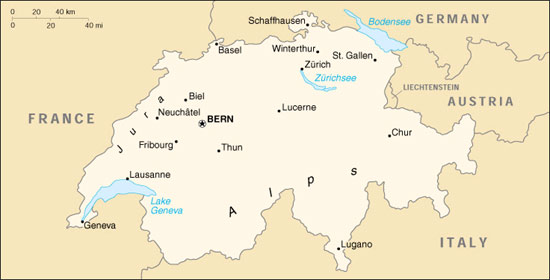 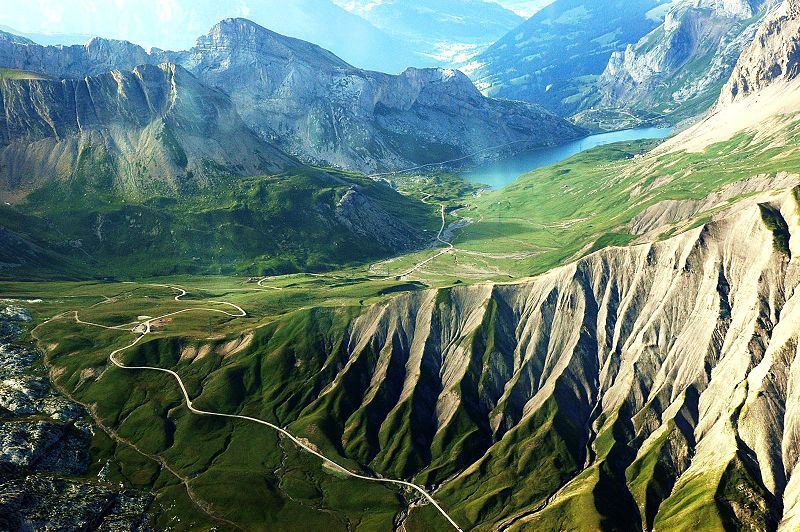 Vodovje
Jezera :
Ženevsko jezero (Lac Léman, Lac de Genève) - 581.3 km² 
Bodensko jezero (Bodensee) - 541.1 km² 
Jezero Neuchâtel (Lac de Neuchâtel) - 218.3 km² 
Lago Maggiore - 212.3 km² 
Jezero Lucerne (Vierwaldstättersee) - 113.7 km² 
Züriško jezero (Zürichsee) - 90.1 km² 
Jezero Lugano (Lago di Lugano) - 48.7 km² 
Jezero Thun (Thunersee) - 48.4 km² 
Jezero Biel (Lac de Bienne, Bielersee) - 39.6 km² 
Jezero Zug (Zugersee) - 38.3 km² 
Brienzersee - 29.8 km² 
Jezero Walen (or Walensee, Lake Walenstadt) - 24.1 km² 
Jezero Murten (Lac Morat, Murtensee) - 23.0 km²
Reke :
Ren 375 km - v celoti 1320 km 
Aare 295 km
Rona 264 km - v celoti 812 km
Reuss 158 km 
Linth-Limmat 140 km 
Saane 128 km 
Thur 125 km
Inn 104 km - v celoti 517 km 
Ticino 91 km - v celoti 248 km
Lech 78 km - v celoti 285 km
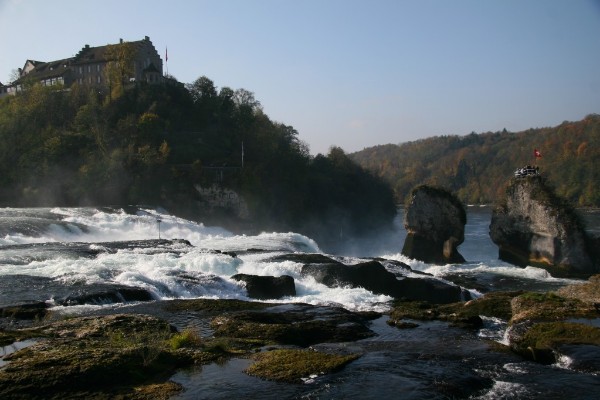 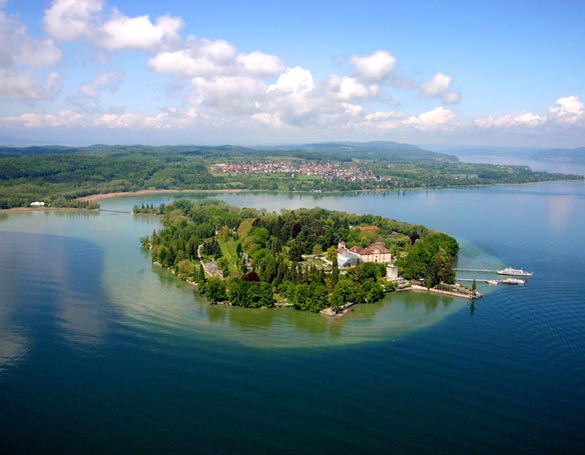 Gospodarstvo
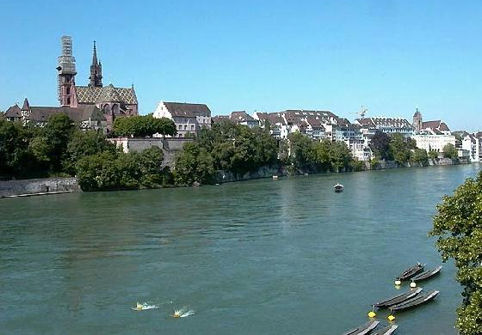 Urarstvo (Švica je tradicionalno vodilna na svetu v proizvodnji ur)
Strojna, kovinska in elektrotehnična industrija (Najpomembnejše industrijske panoge)
Kemična industrija je nastala v 19. st. zaradi potreb domače tekstilne industrije po barvilih: danes velja za svetovno velesilo v proizvodnji zdravil, kozmetike, barv in lakov ter umetnih arom in barvil
Tekstilna industrija je najstarejša industrijska panoga
Bančništvo (razvito zaradi politične in gospodarske stabilnosti, visoke premije ter zaupnost klientovih podatkov)
Promet(eno najpomembnejših evropskih križišč )
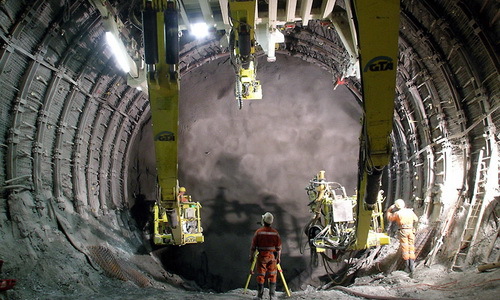 Predori 
-Sv Gotthard
-Simplon
-Lötschberg
Pomembne prometne poti -Lyon-Dunaj 
-Milano-Frankfurt ob Maini
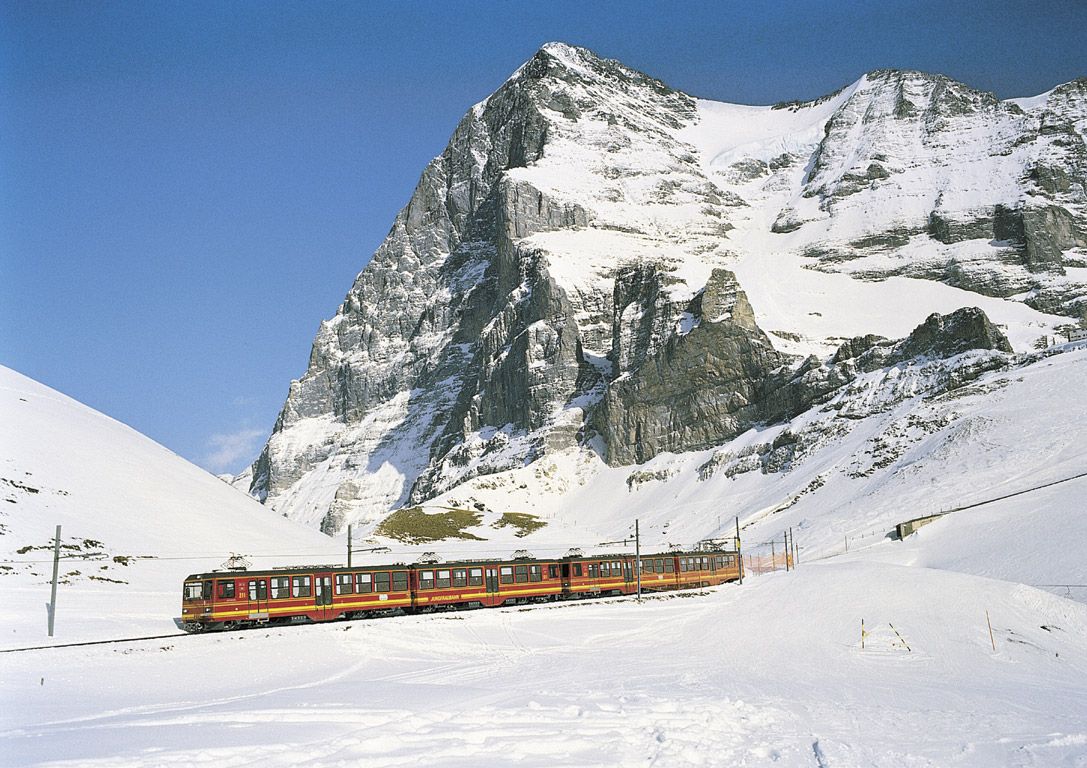 Železnice Švica ima eno najgostejših in najbolj elektrificiranih železniških omrežij v Evropi. (Najvišje speljana železnica v Evropi – Jungfrau Bahn 3454 nm)
Rečno pristanišče
-Basel
Turizem(turistično najbolj razvita država na svetu)
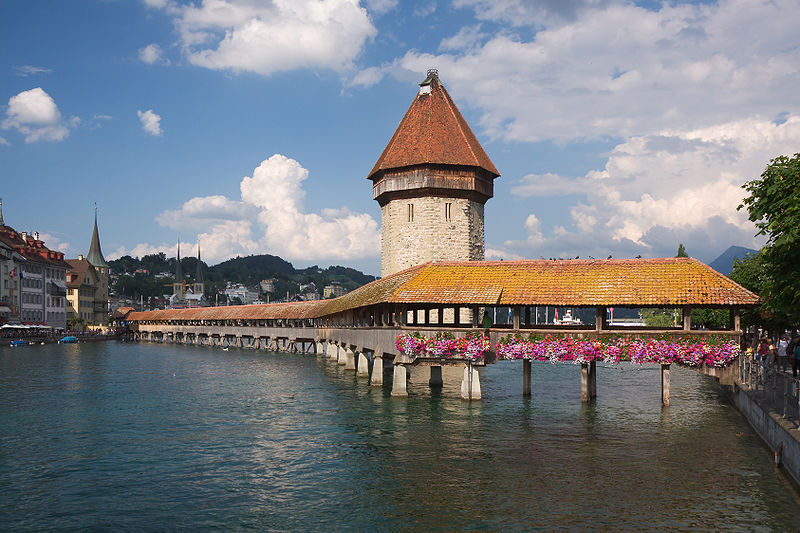 Letni
gorništvo, alpinizem
naravne znamenitosti
kulturne znamenitosti
sejemski turizem
Zimski 
smučanje in druge zimske aktivnosti
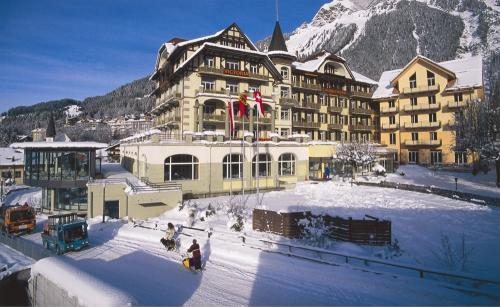 Hvala za pozornost